ईमानदारी- एक जीवन शैली
चलो अपने भारत को भ्रष्टाचार से बचायें
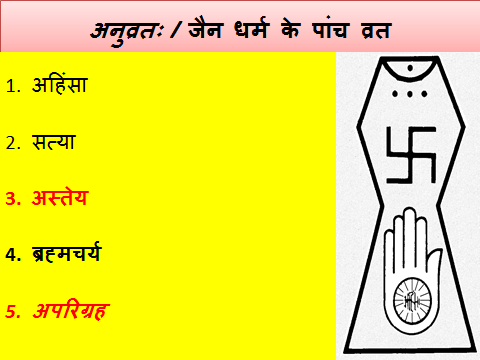 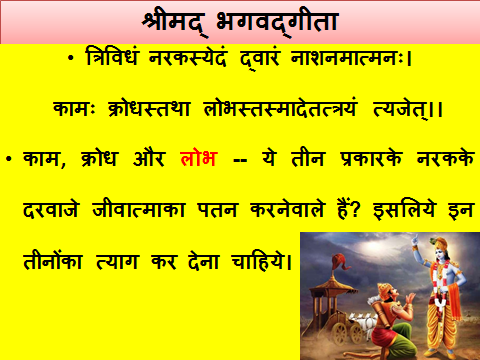 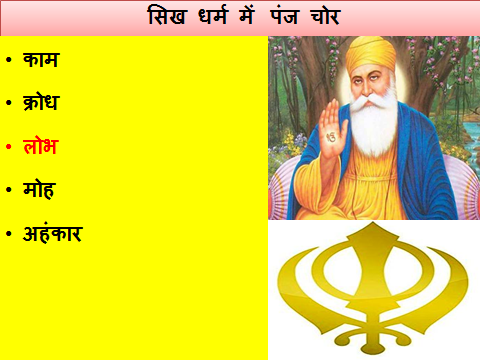 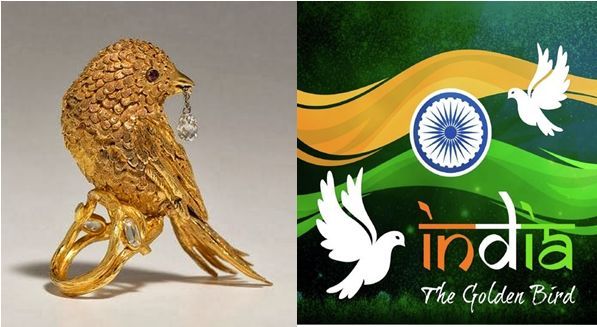 भारत 
सोने की चिड़िया
परिणाम
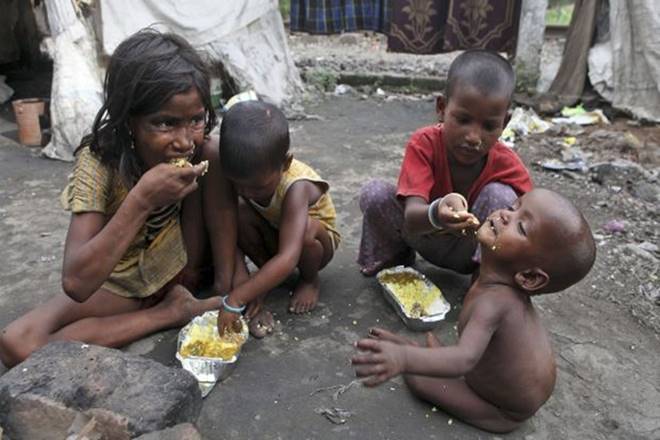 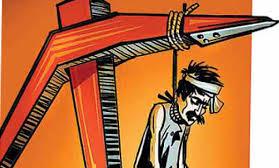 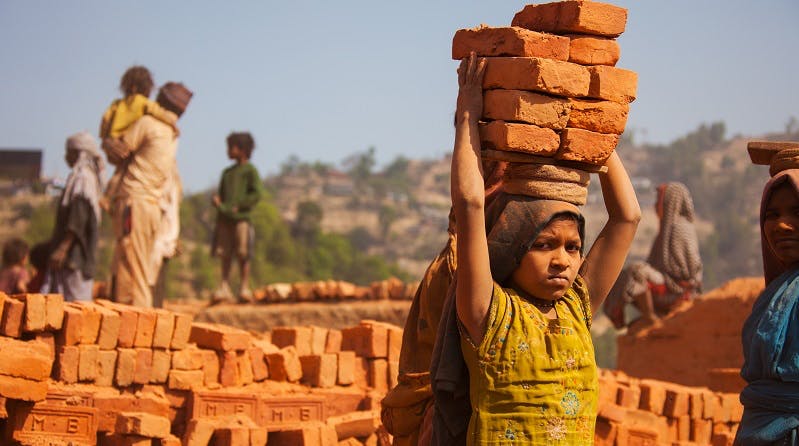 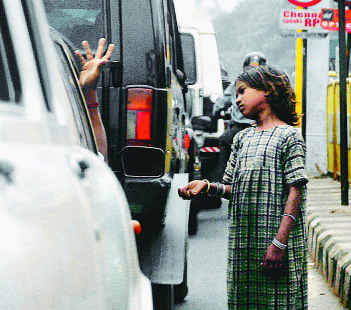 केन्द्रीय सतर्कता आयोग
फरवरी,1964
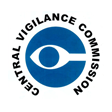 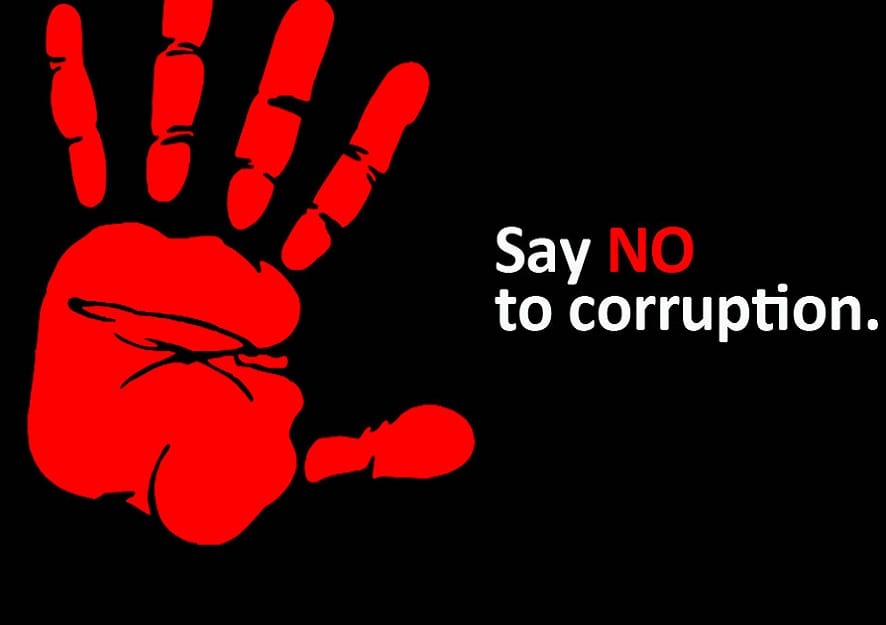 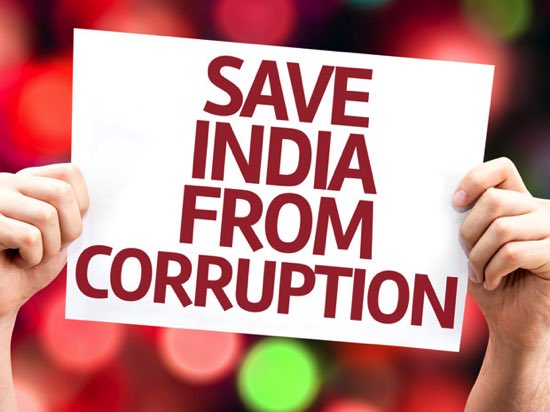 चलो अपने भारत को भ्रष्टाचार से बचायें
भ्रष्टाचार 
को ना बोले
कौन ज़िम्मेदार है???????????
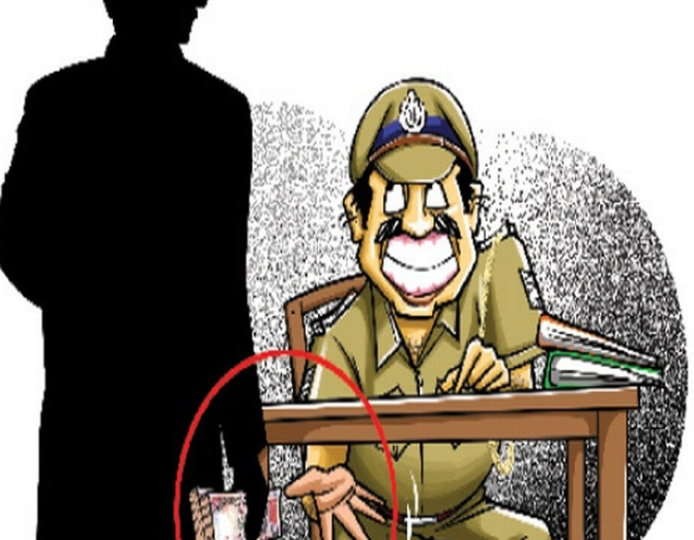 बुरा जो देखन मैं चला, बुरा न मिलिया कोय,  जो दिल खोजा आपना, मुझसे बुरा न कोय।                                                                  संत कबीर दास                                                                                                                                                                 संत
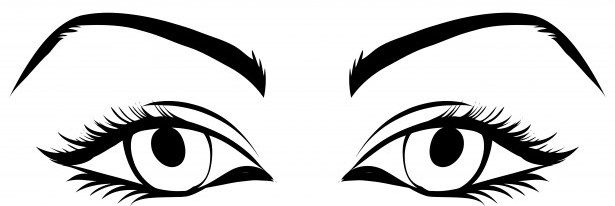 उम्र भर ग़ालिब यही भूल करता रहा, धूल चेहरे पर थी आईना साफ़ करता रहा.                                                          मिर्ज़ा ग़ालिब
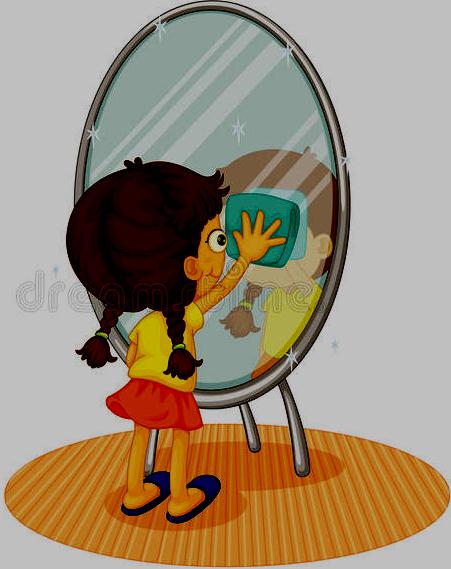 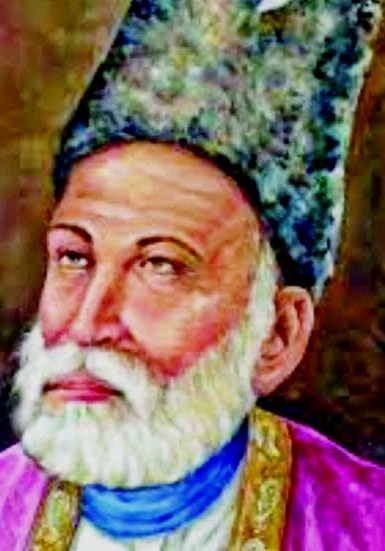 रोकथाम इलाज से बेहतर है ।
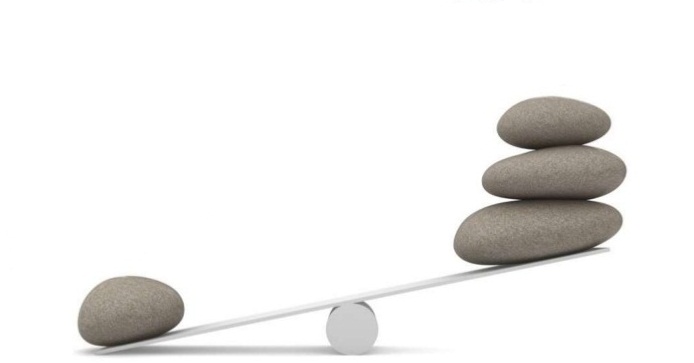 इलाज
रोकथाम
हमारी आदतें कैसे बनती हैं ?
हम जो भी काम बार-बार करते हैं वह एक आदत बन जाती है।
सुखद परिणाम वाले व्यवहार हम सिख लेते है ।
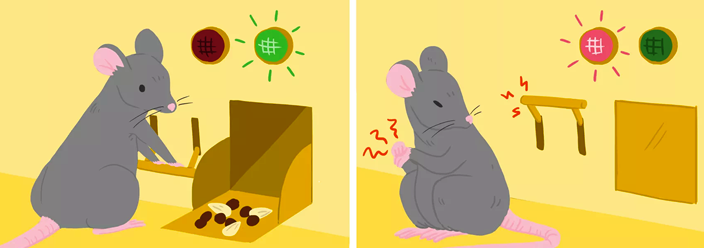 अभ्यस्त होने के परिणामस्वरूप हमारा व्यवहार बदल जाता है ।
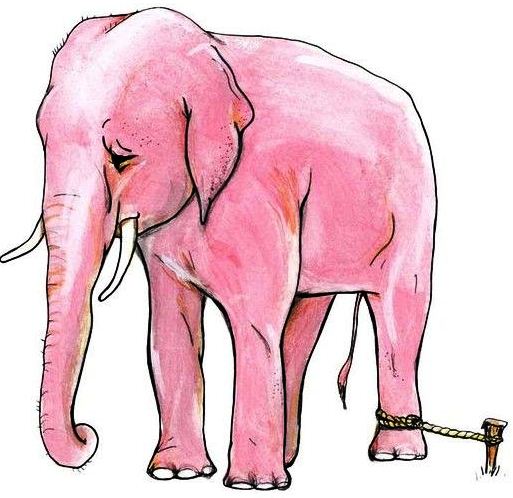 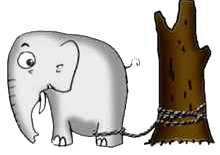 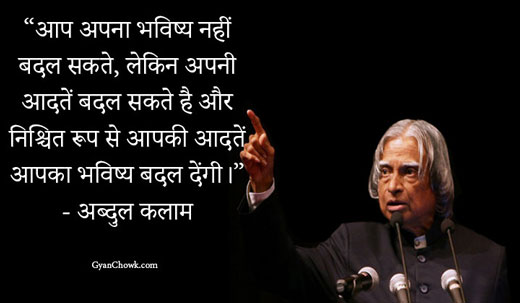 राष्ट्र के भाग्य का स्वरुप-निर्माण उसकी कक्षाओं में होता है।
Destiny of a nation is shaped in its classrooms
                Kothari Commission
Where the vision is one year, cultivate flowers.
Where the vision is ten years, cultivate trees.
Where the vision is eternity, cultivate people. 
जहाँ दृष्टि एक वर्ष के लिए है, फूलों की खेती करें।
जहाँ दृष्टि दस वर्ष के लिए हैं , वृक्षों की खेती करें ।
जहाँ दृष्टि अनंत काल की हैं ,वहाँ लोगो की खेती करें।
Oriental saying
ईमानदारी के साथ जिएं ।
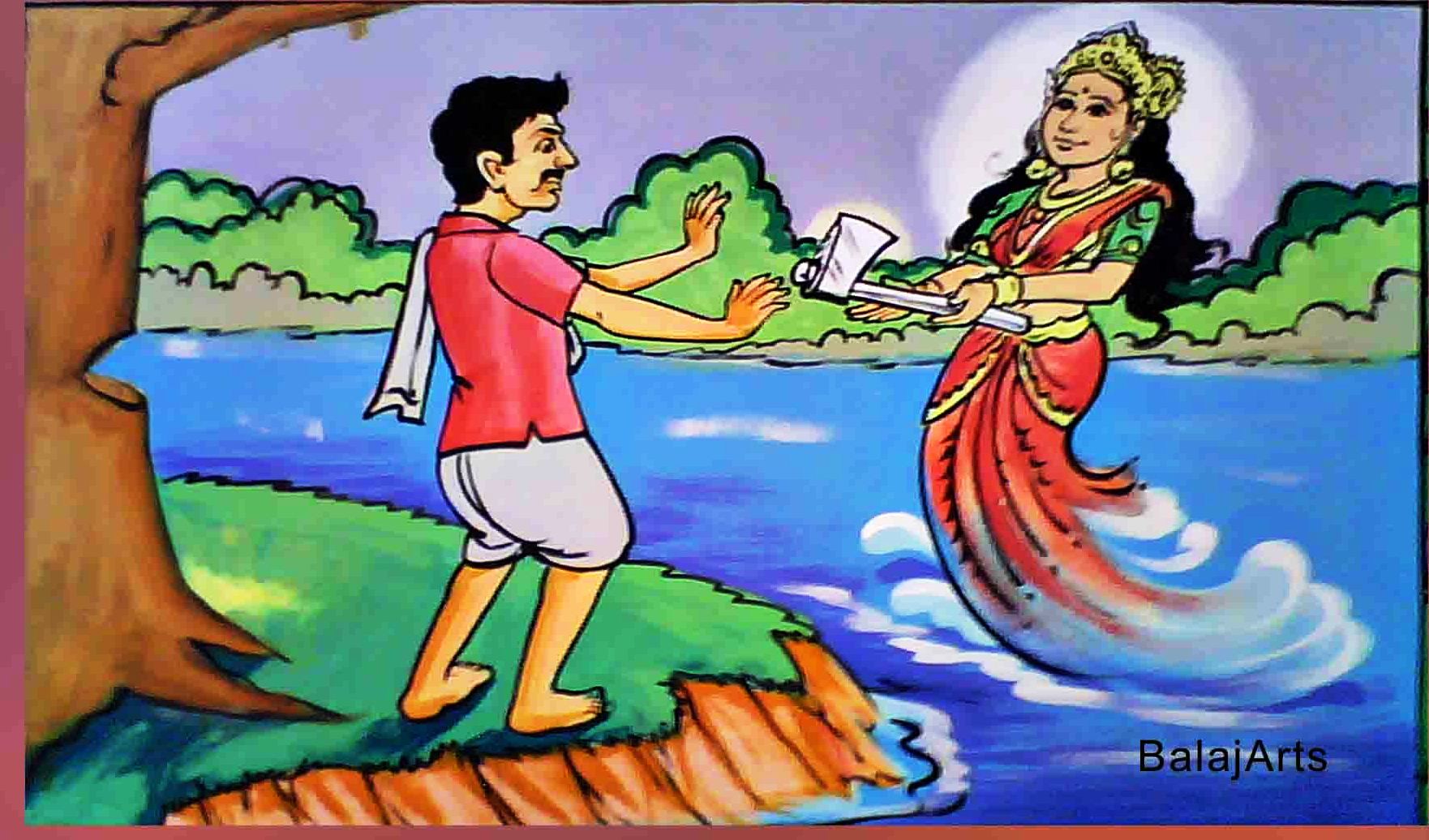 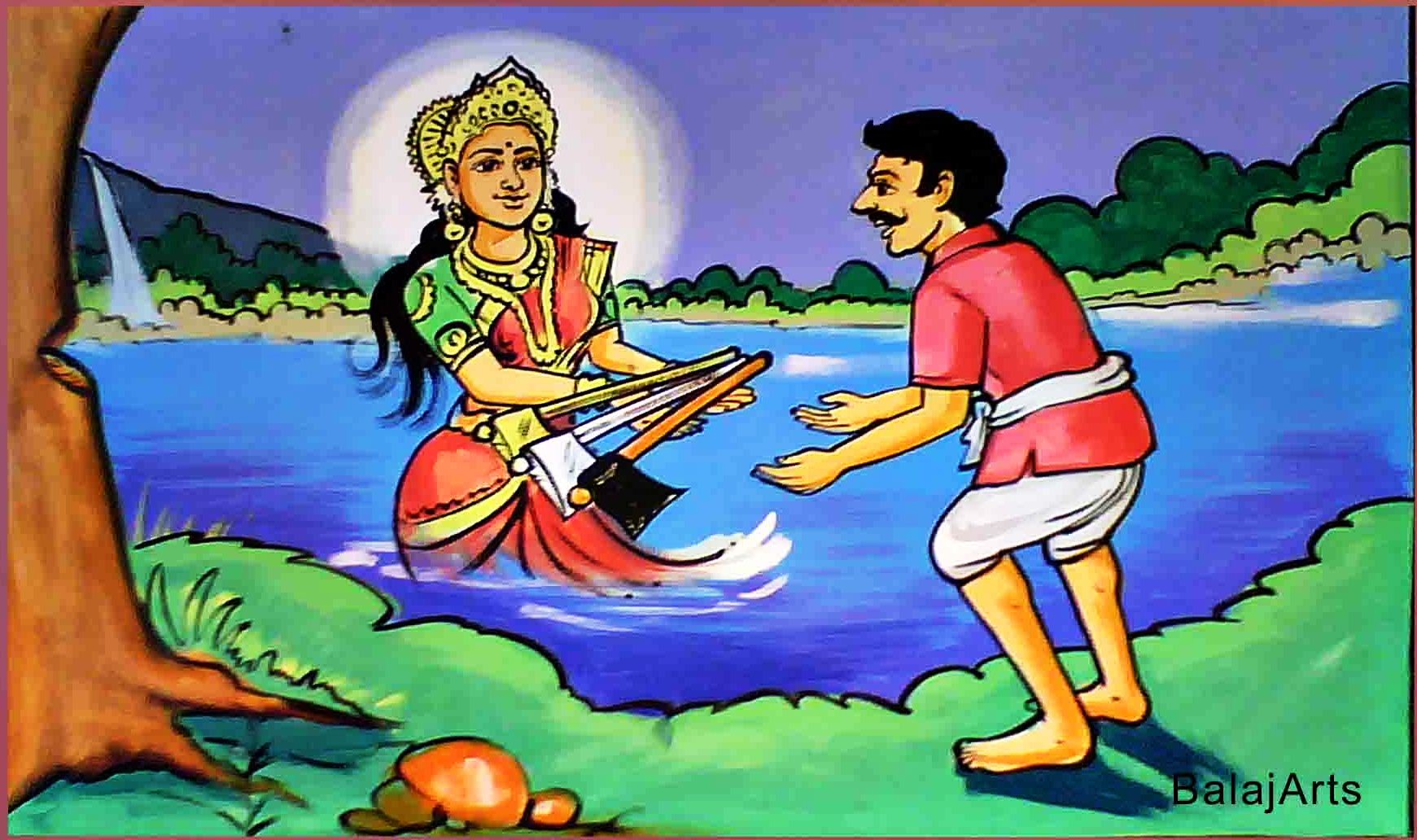 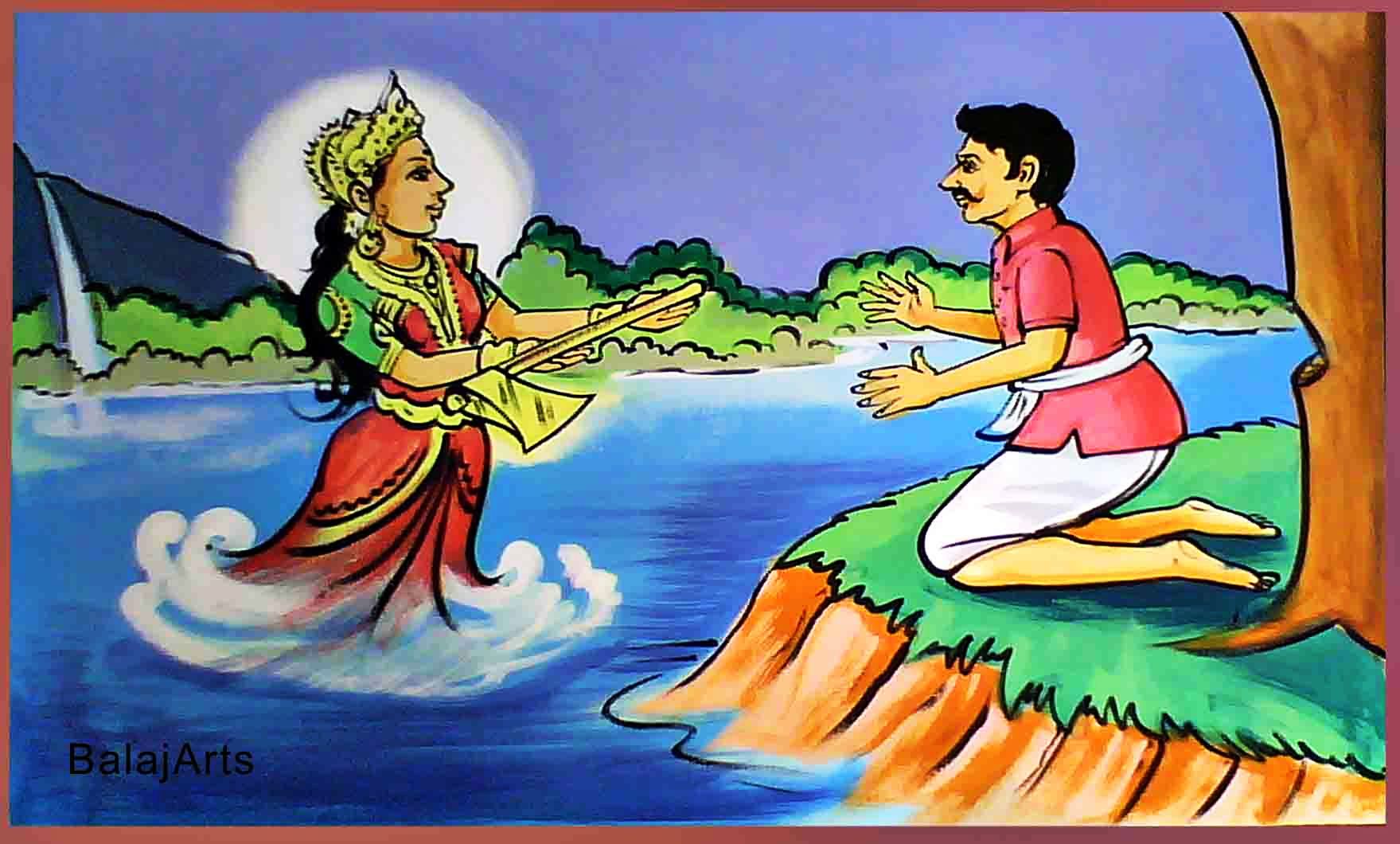 अपने जीवन के लिए एक व्यक्तिगत सिद्धांत बनाएं और उसका पालन करें ।
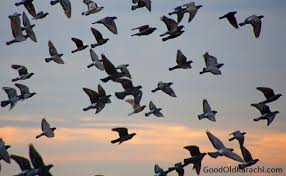 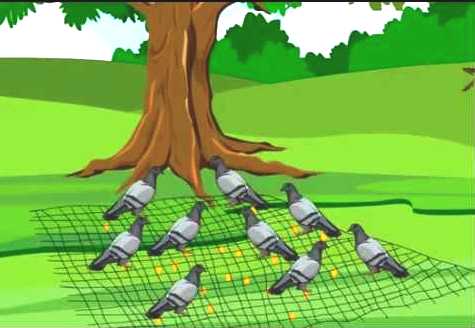 अपने मूल्यों से कभी समझौता न करें
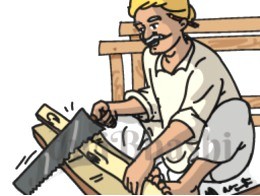 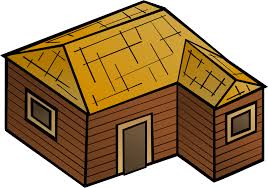 ईमानदार लोगों के साथ रहे ।
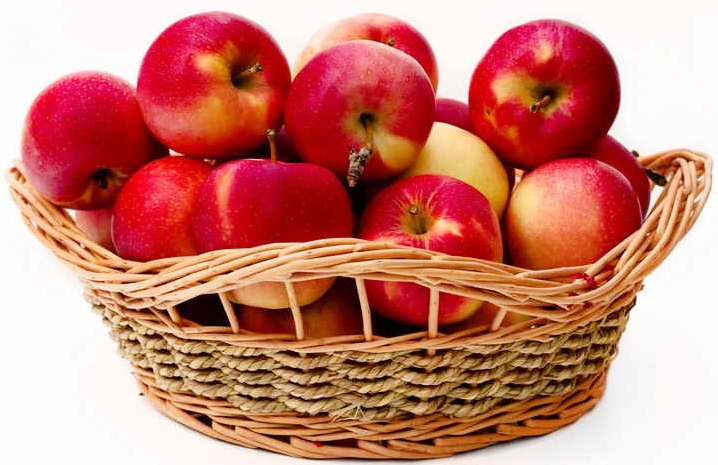 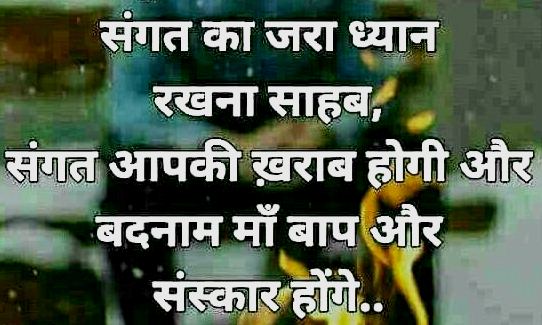 नेता बनें और अपने समूह को मूल्यों और अखंडता के साथ नेतृत्व करें ।
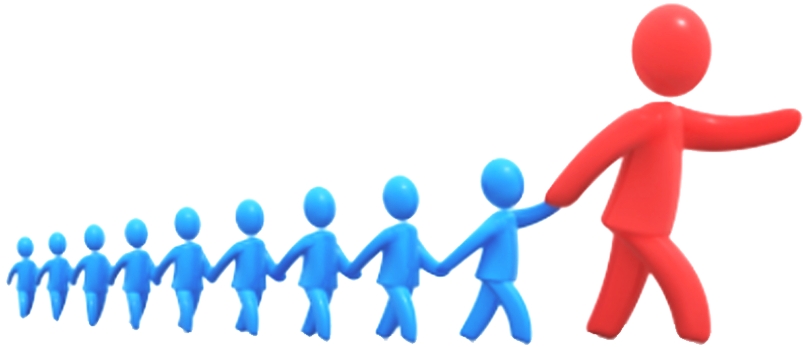 अपने समूह के लिए अच्छे नियम निर्धारित करें
ईमानदारी         Honesty 
सत्यवादिता      Truthfulness 
सत्यनिष्ठा        Integrity
आदर करना      Respectful  
जिम्मेदार           Responsible 
विश्वसनीयता    Trustworthiness
निष्पक्ष                Fair 
आज्ञापालक         Obedient
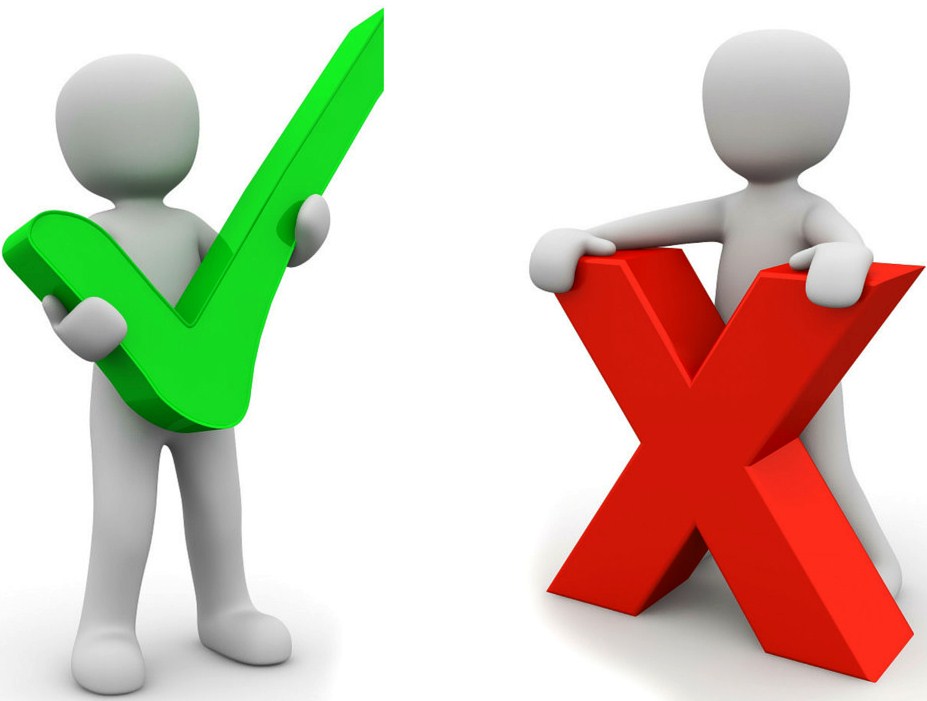 उच्च गुणवत्ता प्रदर्शन के लिए समूह के सदस्यों की प्रशंसा करें
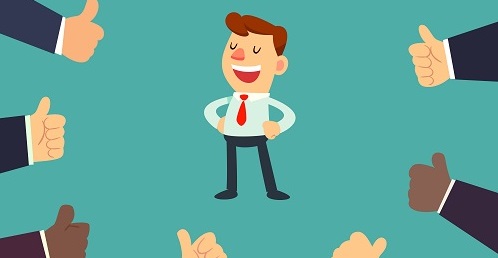 महान व्यक्ति के जीवनी को पढ़ें ।
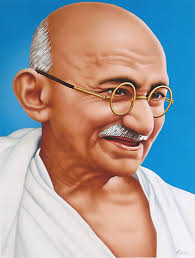 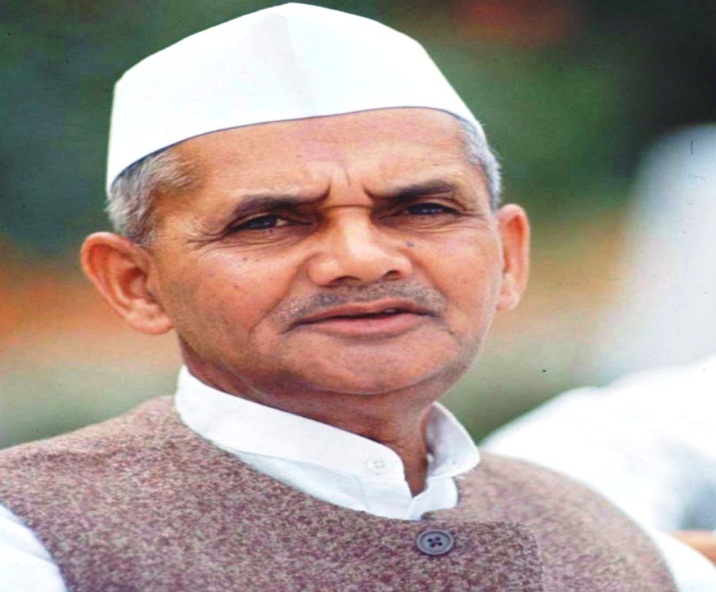 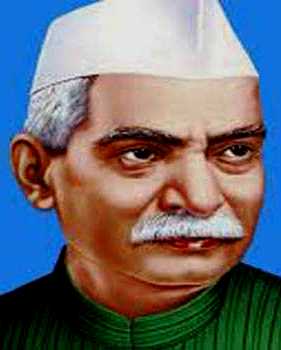 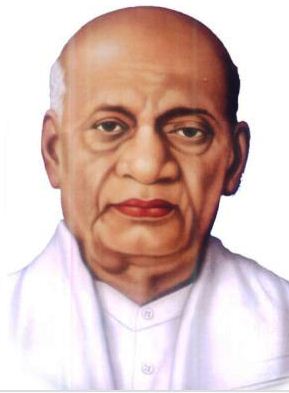 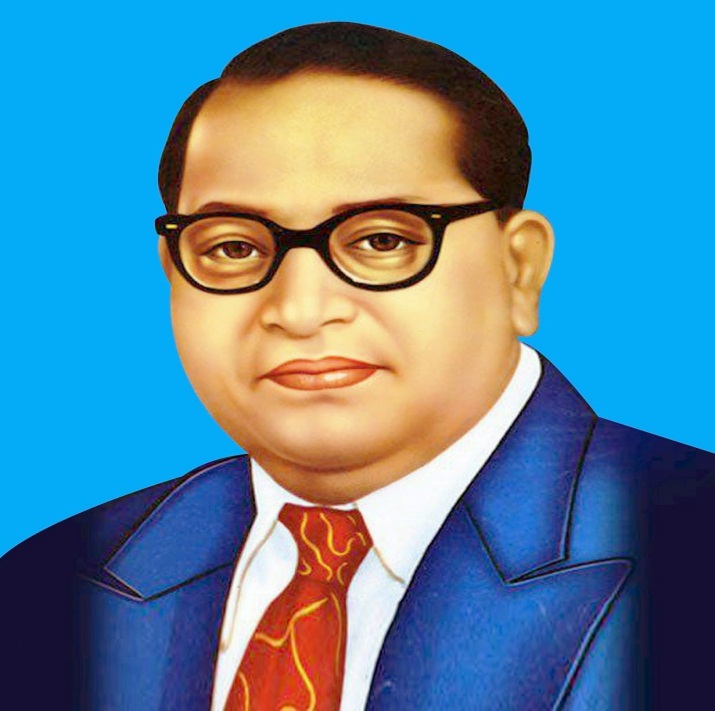 जब कोई हमें ना भी देख रहा हो, फिर भी हम सही काम करे तो वो ईमानदारी है।         सी. यस . लूयूस
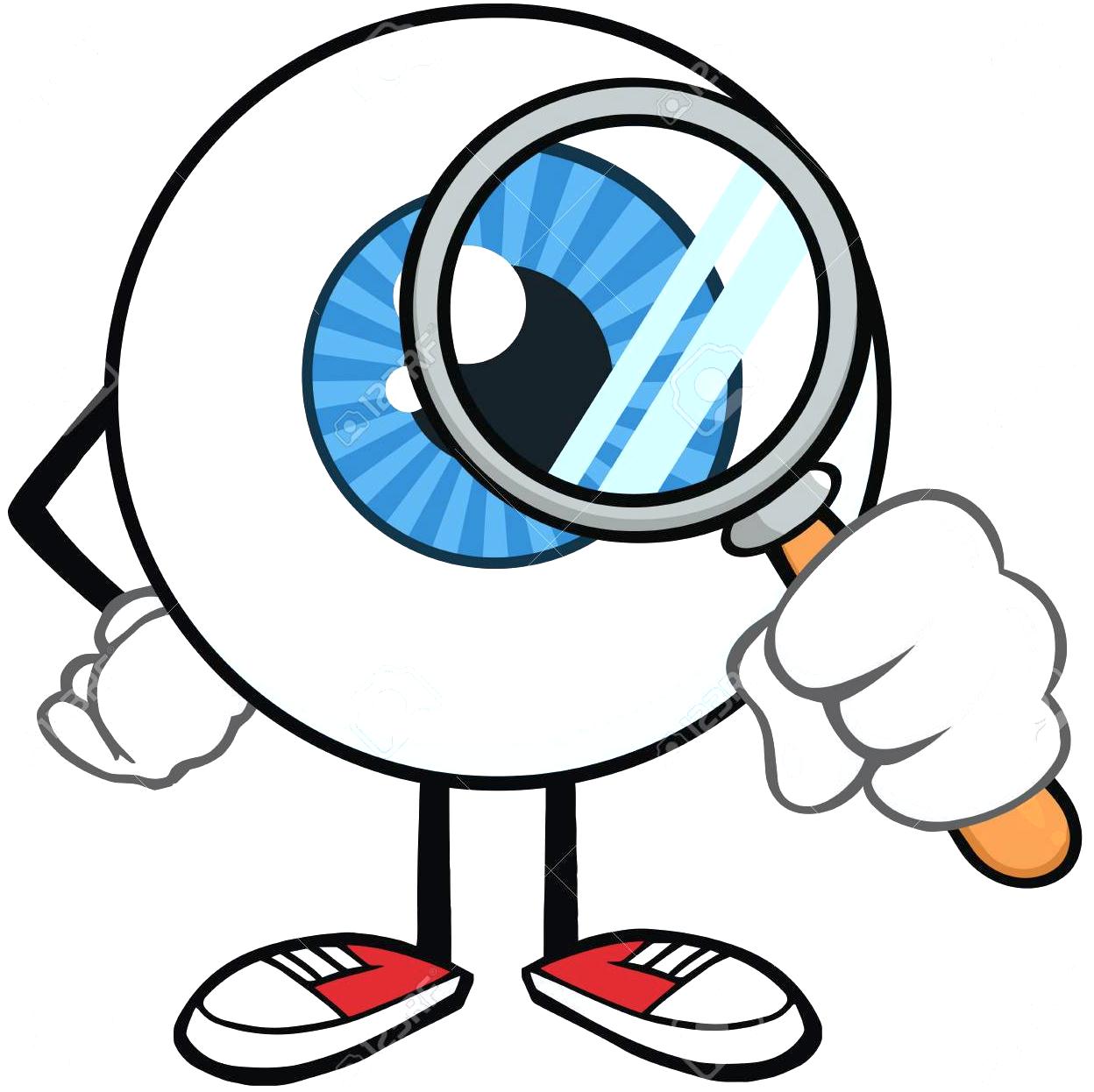 ईमानदार होने से शायद बहुत दोस्त नहीं बनेंगे
लेकिन 
ईमानदार होने से हमेशा सच्चे और अच्छे दोस्त बनेंगे
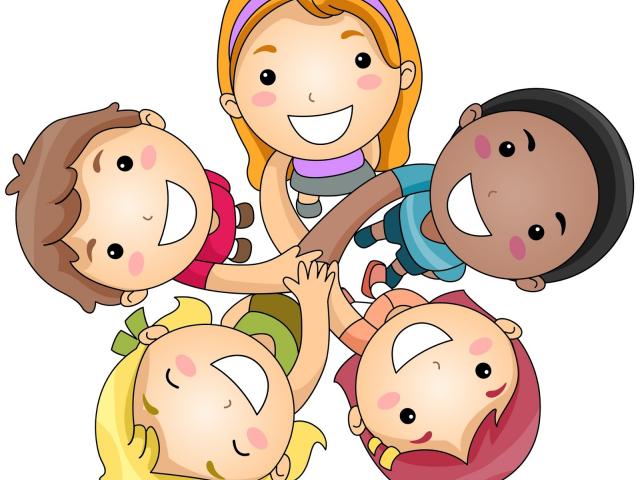 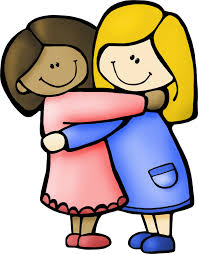 यदि आप एक बार झूठ बोलते हैं तो आपका सारा सच संदिग्ध हो जाता है ।
झूठ
झूठ
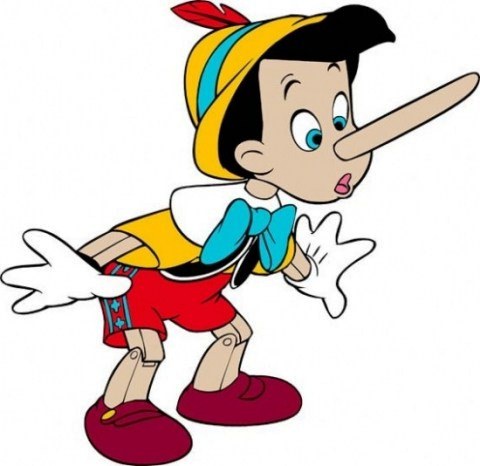 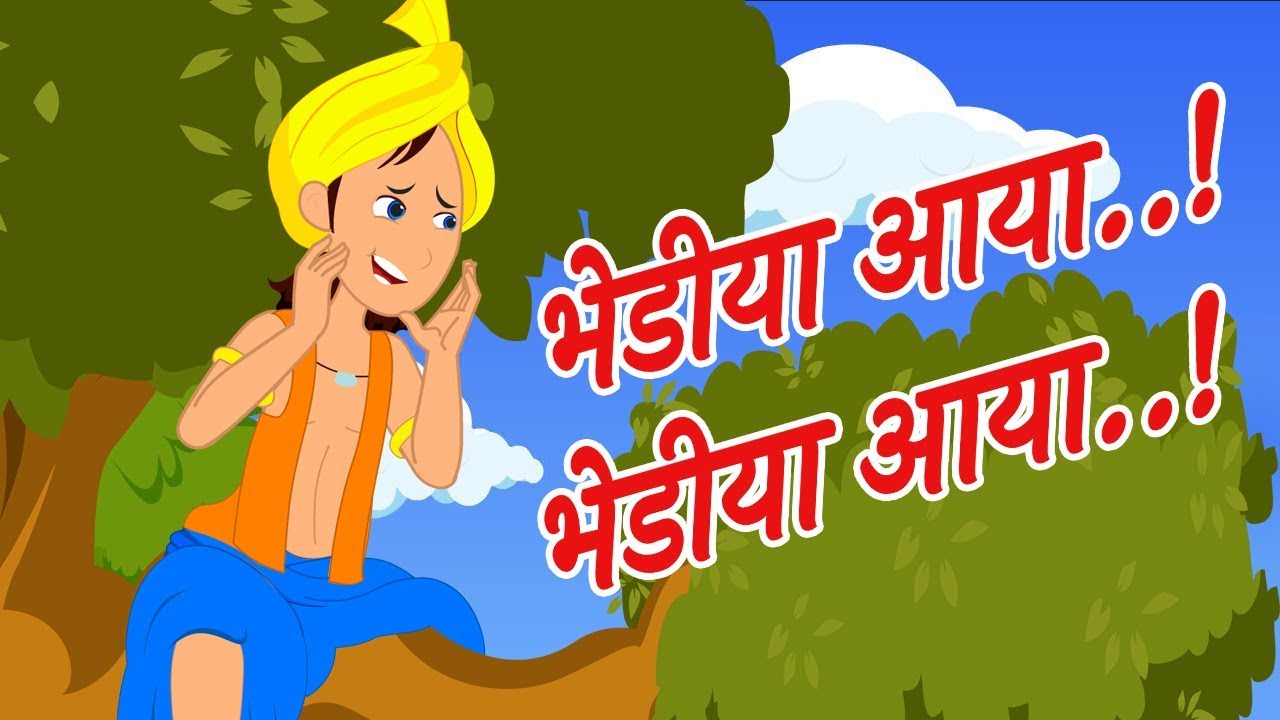 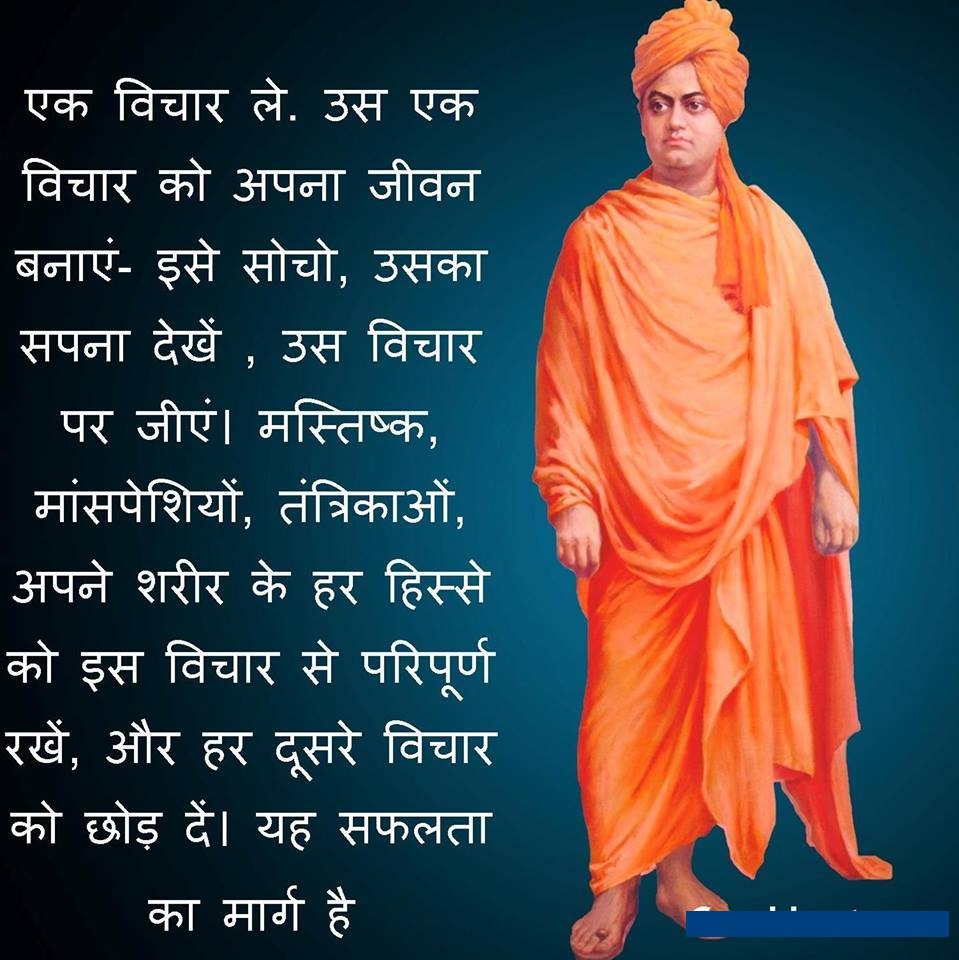 एक सफल ब्यक्ति बनने का प्रयास मत  करो  बल्कि मूल्यों पर चलने वाले इंसान बनो 
               अल्बर्ट आइंस्टाइन
ईमानदारी के प्रति आपकी प्रतिबद्धता भारत में भ्रष्टाचार को समाप्त करने में काफी महत्वपूर्ण साबित होगी
भ्रष्टाचार मुक्त भारत के प्रति समर्थन
करने के लिए धन्यवाद !
आइये फिर से मिलकर बनायें भारत को सोने की चिड़ियाँ